1) What is one more than 11?


2) 6 + ? = 8


3) How many?


4) These are number bonds to ___
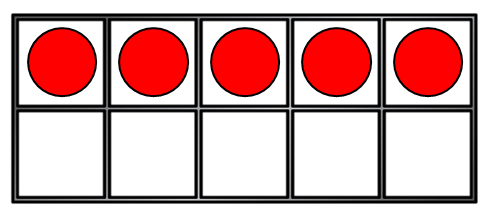 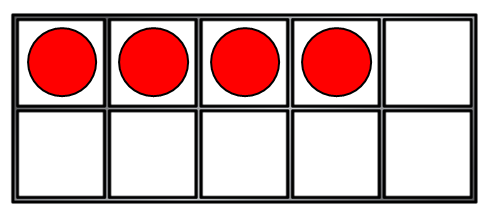 5 + 2
3 + 4
1) What is one more than 11?


2) 6 + ? = 8


3) How many?


4) These are number bonds to ___
12
2
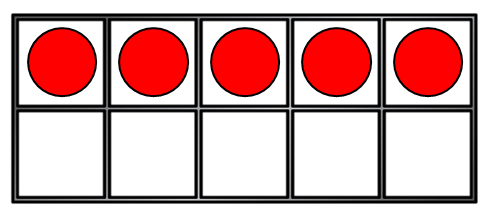 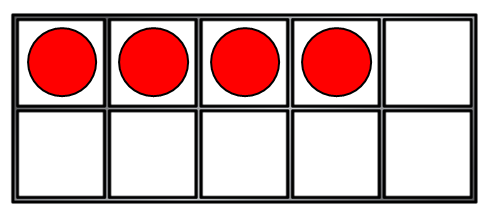 9
7
5 + 2
3 + 4
What are number bonds to 10?
They are pairs of numbers that add up to 10.

Let’s find some number bonds to 10.
Number bonds to 10
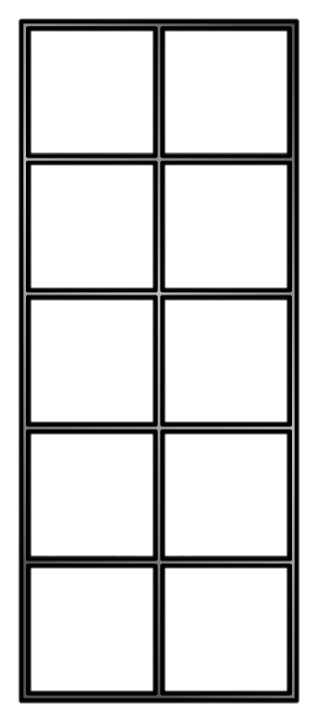 ___
___
Number bonds to 10
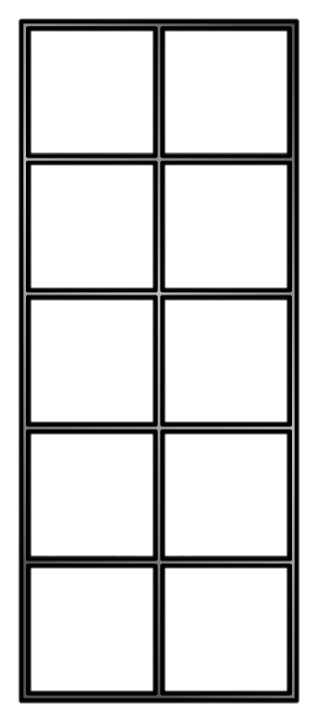 10
0
Number bonds to 10
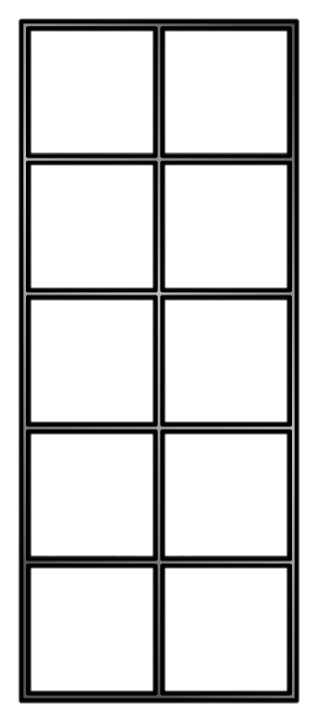 ___
___
Number bonds to 10
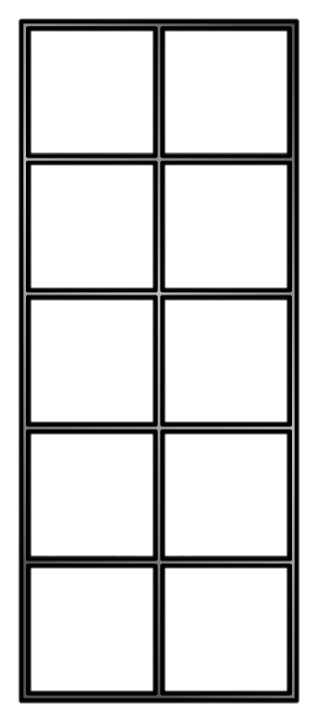 9
1
Number bonds to 10
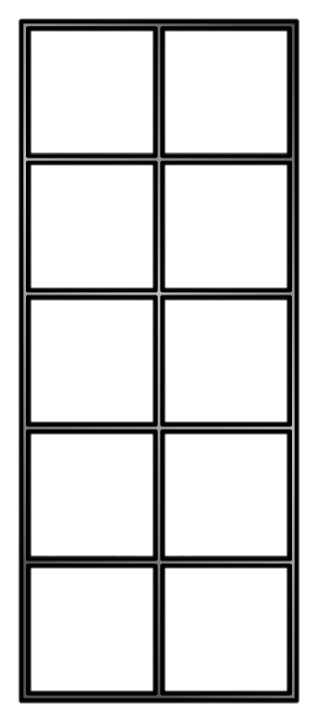 ___
___
Number bonds to 10
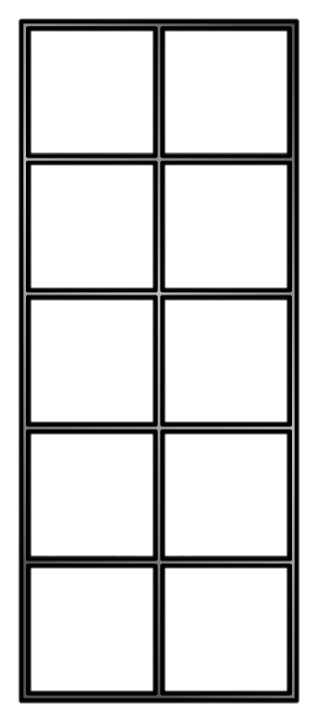 8
2
Number bonds to 10
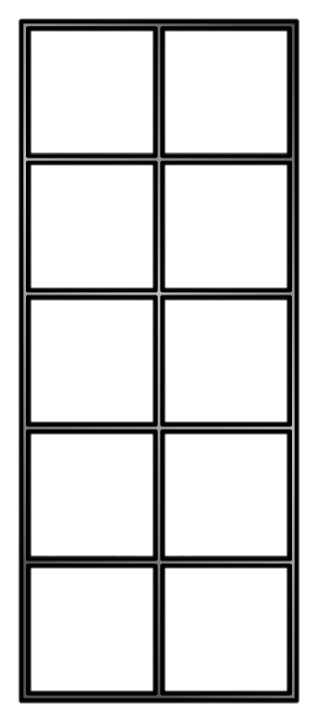 ___
___
Number bonds to 10
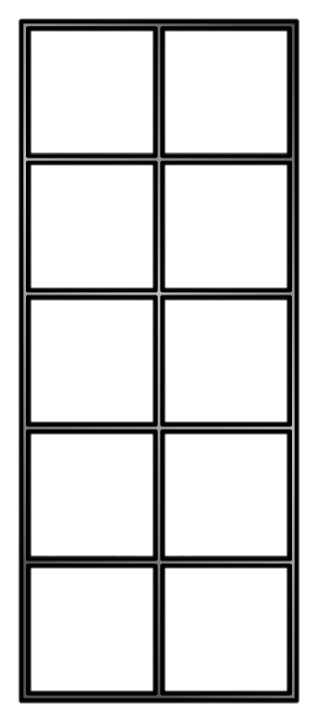 7
3
Number bonds to 10
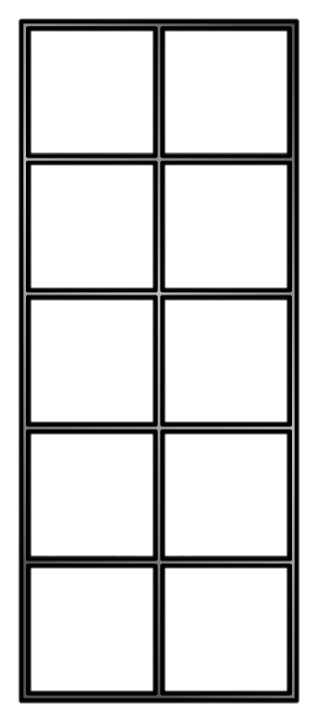 ___
___
Number bonds to 10
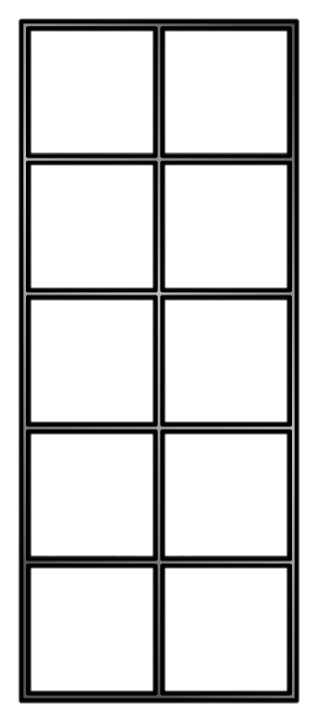 6
4
Number bonds to 10
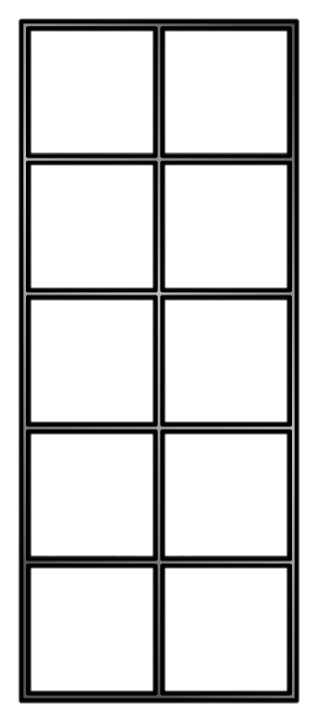 ___
___
Number bonds to 10
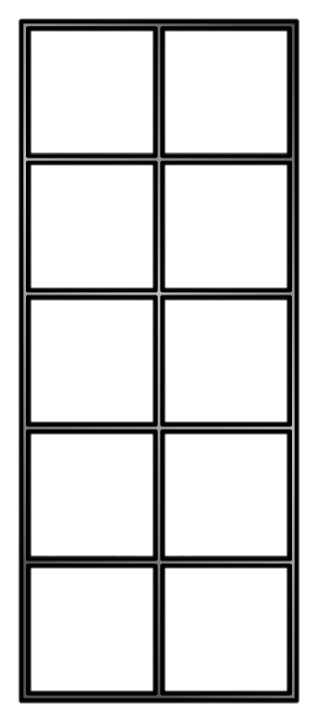 5
5
Number bonds to 10
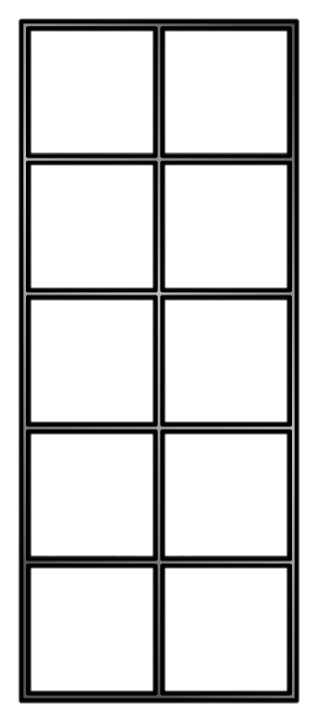 ___
___
Number bonds to 10
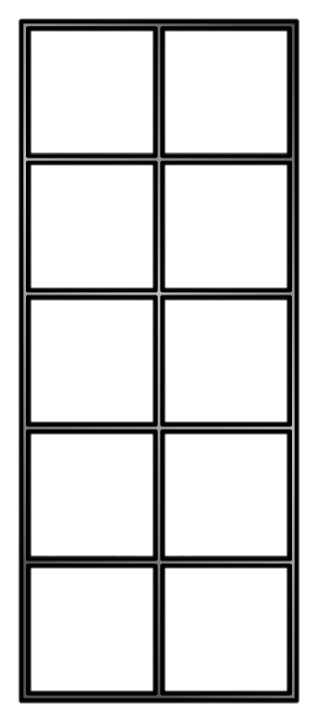 4
6
Number bonds to 10
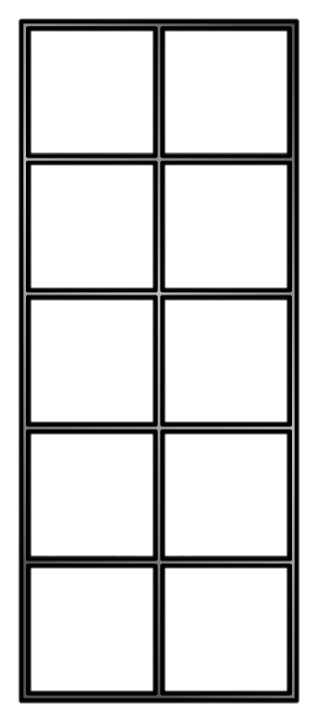 ___
___
Number bonds to 10
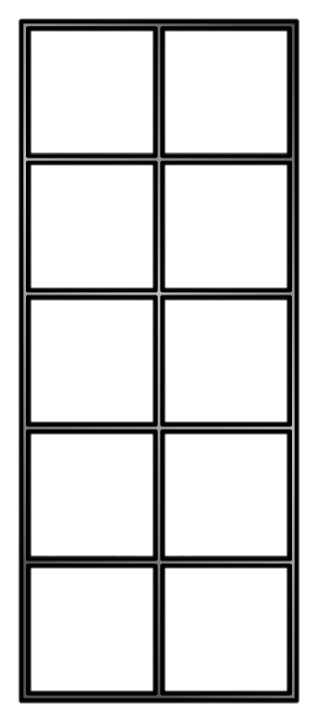 3
7
Number bonds to 10
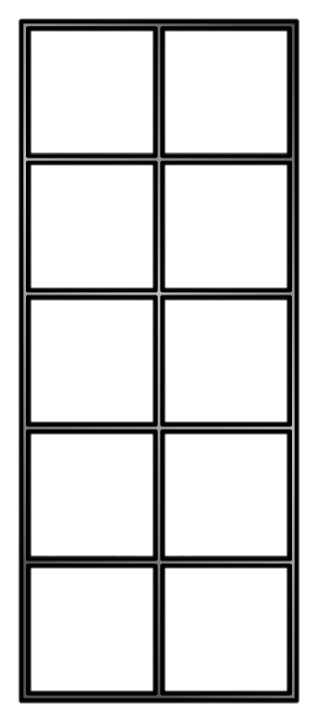 ___
___
Number bonds to 10
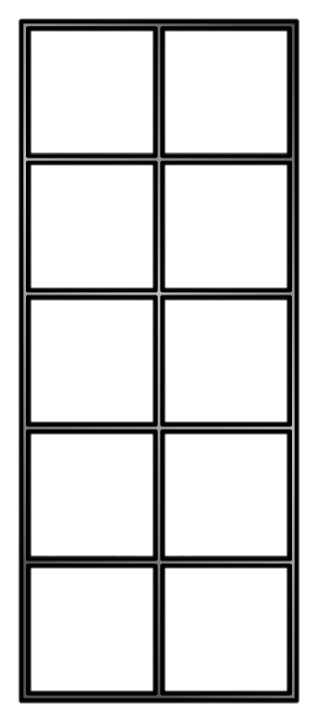 2
8
Number bonds to 10
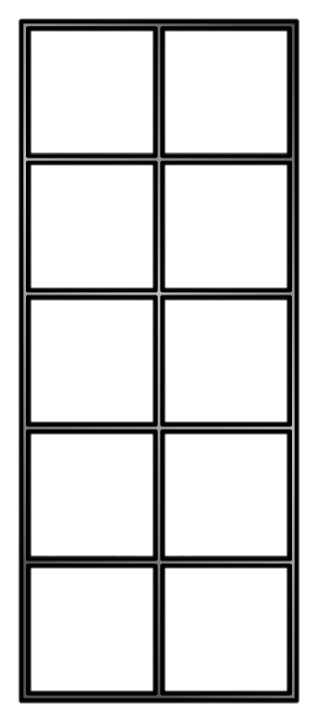 ___
___
Number bonds to 10
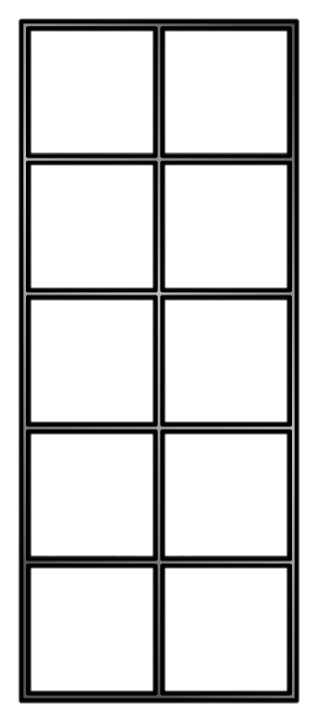 1
9
Number bonds to 10
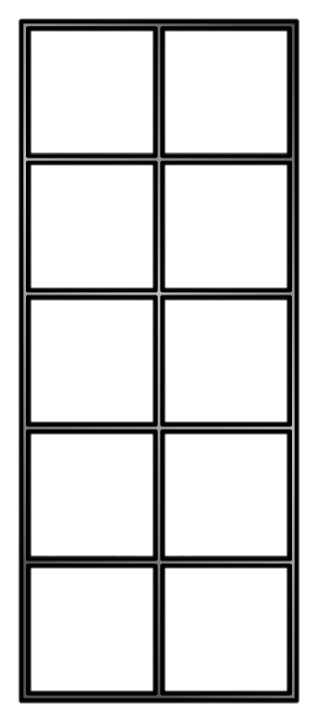 ___
___
Number bonds to 10
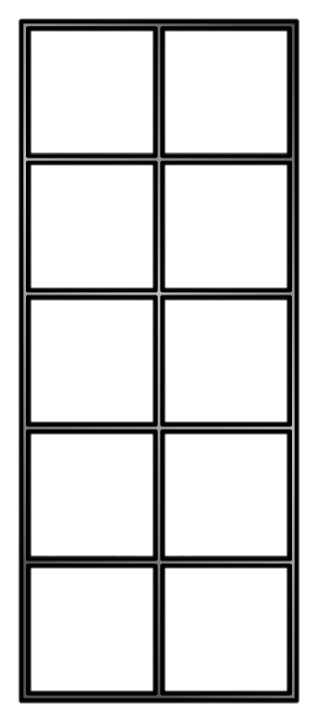 0
10
7.1.21

10 + 0 = 10
1 + 9 = 10